01/05
LOGO HERE
橙色足球 教育培训ppt模板 Standard Template
You can enter subtitle here
Speaker name and title
OfficePLUS
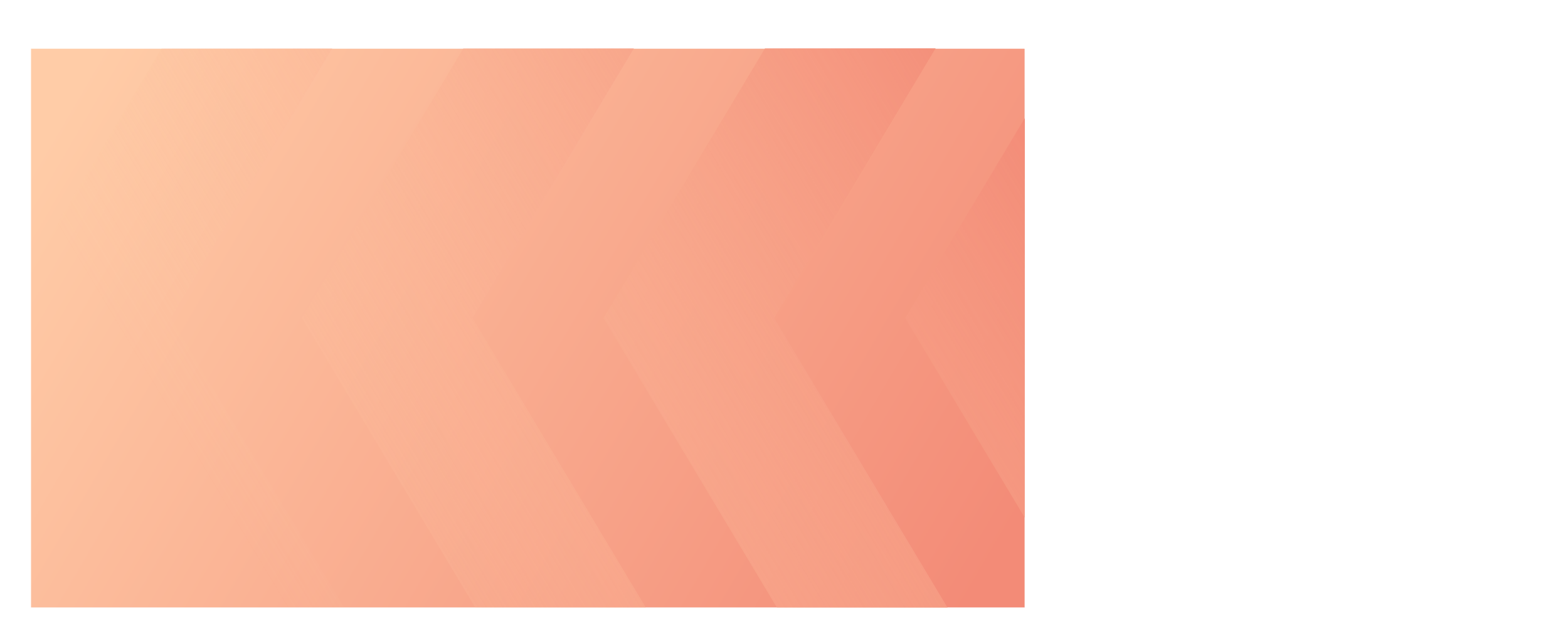 CONTENTS
Theme color makes PPT more convenient to change. Adjust the spacing to adapt to Chinese typesetting, use the reference line in PPT
01
02
03
04
课程内容概述
课程特色展示
课程教学规划
课程预计成果
Theme color makes PPT more convenient to change.
Theme color makes PPT more convenient to change.
Theme color makes PPT more convenient to change.
Theme color makes PPT more convenient to change.
2
01
课程内容概述
When you copy & paste, choose "keep text only" option.
3
Use "Title Only" Layout
Lorem ipsum dolor sit amet, consectetuer adipiscing elit. Maecenas porttitor congue massa. Fusce posuere, magna sed pulvinar ultricies, purus lectus malesuada libero, sit amet commodo magna eros quis urna.
Text here
Text here
Text here
Text here
01
02
03
04
Lorem ipsum dolor sit amet, consectetuer adipiscing elit. Maecenas porttitor congue massa. Fusce posuere,
Lorem ipsum dolor sit amet, consectetuer adipiscing elit. Maecenas porttitor congue massa. Fusce posuere,
Lorem ipsum dolor sit amet, consectetuer adipiscing elit. Maecenas porttitor congue massa. Fusce posuere,
Lorem ipsum dolor sit amet, consectetuer adipiscing elit. Maecenas porttitor congue massa. Fusce posuere,
4
Use "Title Only" Layout
Text here
Text here
Text here
Text here
Supporting text here.
Theme color makes PPT more convenient to change.
Theme color makes PPT more convenient to change.
Theme color makes PPT more convenient to change.
Theme color makes PPT more convenient to change.
Lorem ipsum dolor sit amet, consectetuer adipiscing elit. Maecenas porttitor congue massa. Fusce posuere, magna sed pulvinar ultricies, purus lectus malesuada libero.
02
03
04
01
[Speaker Notes: 8a217543-9f06-4c11-8436-2f5a65e6a96f.source.4.zh-Hans]
02
课程特色展示
When you copy & paste, choose "keep text only" option.
6
Theme color makes PPT more convenient to change.
20XX
Theme color makes PPT more convenient to change.
Unified fon ts make Reading more fluent.
Theme color makes PPT more convenient to change.
Theme color makes PPT more convenient to change.
[Speaker Notes: 6143870c-8a22-4196-a7b5-b7f0e2e27756.source.4.zh-Hans]
Unified fonts 
make reading more fluent.
Adjust the spacing to adapt to Chinese typesetting, use threference line in PPT.Unified fonts make reading more fluent.Copy paste fonts. Choose the only optio to retain text……
Text here.
Text here.
Text here.
Text here.
Unified fonts make reading more fluent.Copy paste fonts. Choose the only optio to retain text……
Unified fonts make reading more fluent.Copy paste fonts. Choose the only optio to retain text……
Unified fonts make reading more fluent.Copy paste fonts. Choose the only optio to retain text……
Unified fonts make reading more fluent.Copy paste fonts. Choose the only optio to retain text……
8
03
课程教学规划
When you copy & paste, choose "keep text only" option.
9
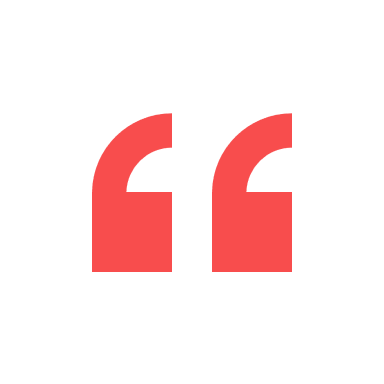 Supporting text here.
Fusce posuere, magna sed pulvinar ultricies, purus lectus malesuada libero, sit amet commodo magna eros quisurna.
Proin pharetra nonummy pede. Mauris etorci.
Proin pharetra nonummy pede. Mauris etorci.
Proin pharetra nonummy pede. Mauris etorci.
Proin pharetra nonummy pede. Mauris etorci.
10
Supporting 
text here.
Supporting 
text here.
Supporting 
text here.
Supporting 
text here.
Supporting 
text here.
Unified fonts make reading more fluent.
Unified fonts make reading more fluent.
Unified fonts make reading more fluent.
Unified fonts make reading more fluent.
Unified fonts make reading more fluent.
11
04
课程预计成果
When you copy & paste, choose "keep text only" option.
12
Unified fonts make reading more fluent
Lorem ipsum dolor sit amet, consectetuer adipiscing elit. Maecenas porttitor congue massa. Fusce posuere, magna sed pulvinar ultricies, purus lectus malesuada libero,
3800k
3600k
Supporting text here.
Supporting text here.
Lorem ipsum dolor sit amet, consectetuer adipiscing elit.
Lorem ipsum dolor sit amet, consectetuer adipiscing elit.
13
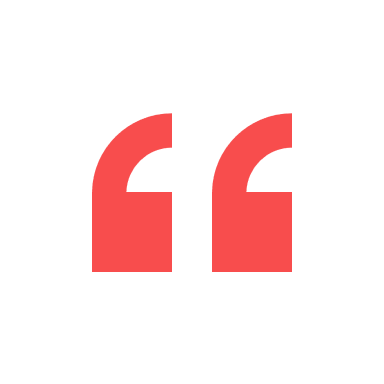 Supporting text here.
Theme color makes PPT more convenient to change. Adjust the spacing to adapt to Chinese typesetting, use the reference line in PPT…… Theme color makes PPT more convenient to change. Adjust the spacing to adapt to Chinese typesetting, use the reference line in PPT……
Text here
Text here
Text here
Text here
Theme color makes PPT more convenient to change.
Theme color makes PPT more convenient to change.
Theme color makes PPT more convenient to change.
Theme color makes PPT more convenient to change.
14
LOGO HERE
Thank you for 
watching.
Speaker name and title
OfficePLUS